Vaardigheden ontwikkelen door activerend onderwijsErvaringen Instituut voor Commercieel Management, Hogeschool RotterdamEzgi Grossklaus-Ergun
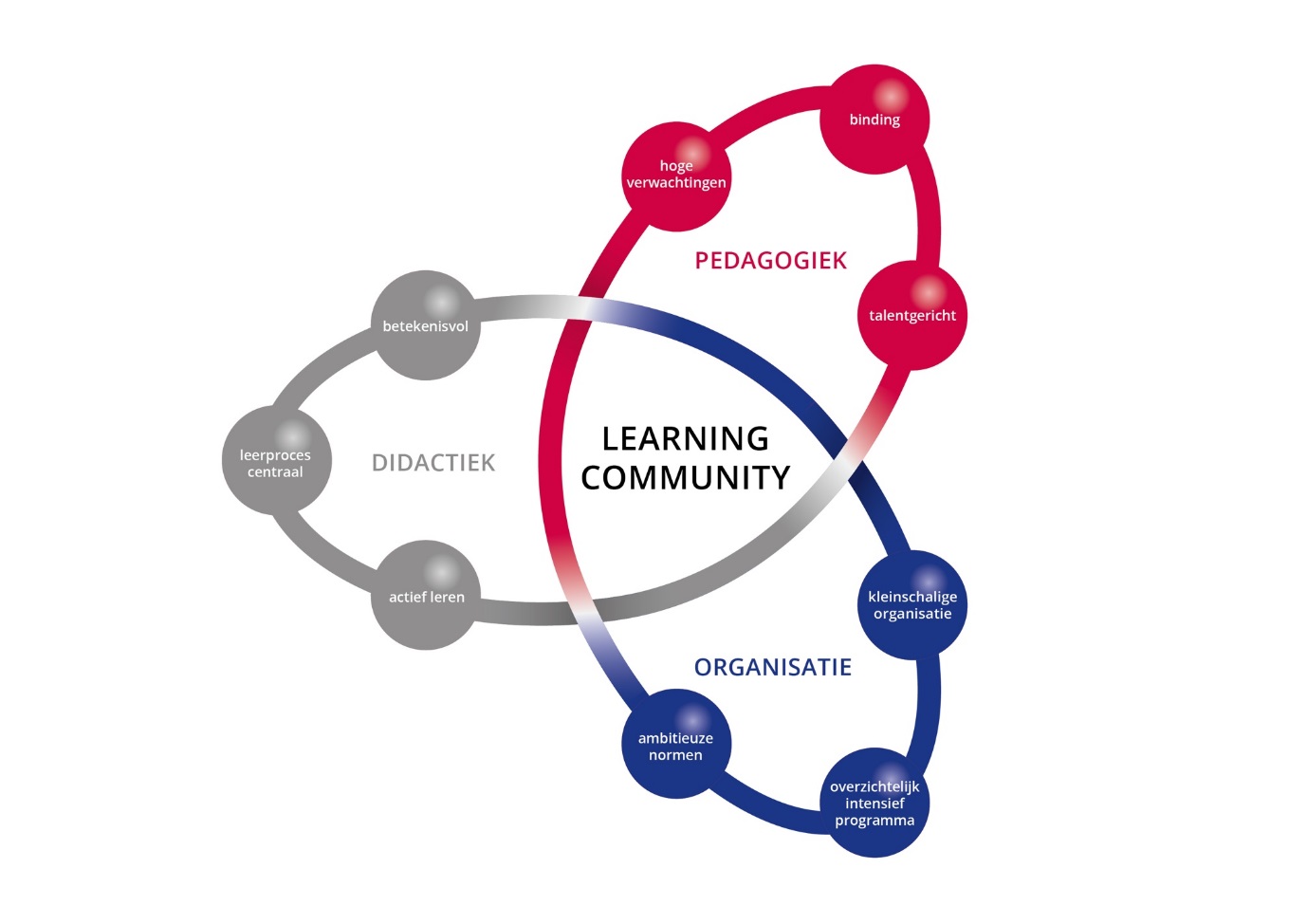 Uitgangspunten onderwijsconcept 
Instituut COM
Gesprek in 2-tallen
1.	Wat is jouw ervaring met activerend onderwijs?
2.	Wat gaat goed, wat vind je lastig? 
3.	Wat vraagt dit van jou als docent?
Reflectie
1.	Wat leren we hieruit voor het VO?
2.	Welke organisatorische randvoorwaarden zijn nodig?